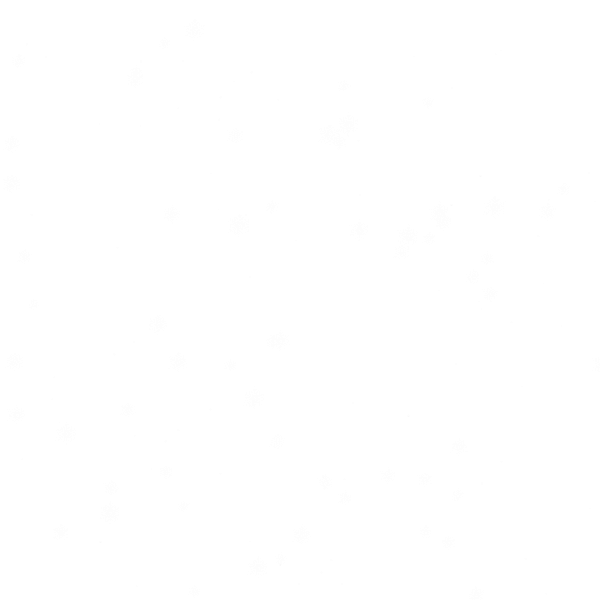 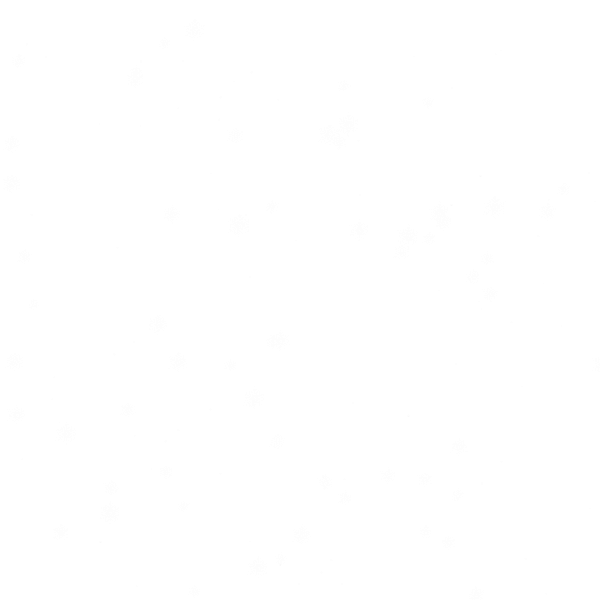 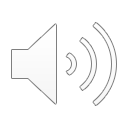 Year 1 Example

You will find some examples of the slides from one of the Y1 challenges.
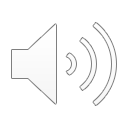 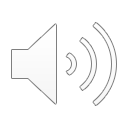 Where do you think I am this time?
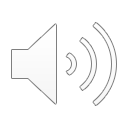 That’s right – I’m by the Great Wall of China!
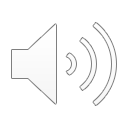 While I was in Egypt, you worked out the second word of the message for me. Can you remember what it was?
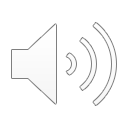 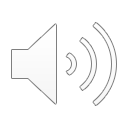 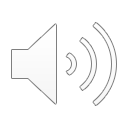 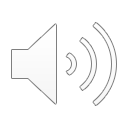 LIGHTS!

Which means that, so far, we’ve got …

Fairy and Lights …

This time we need one word.
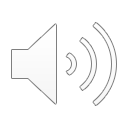 Let’s find out what sort of code we need to crack this time …
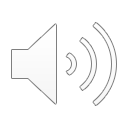 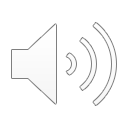 Alpha-Numeric!
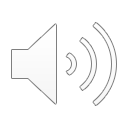 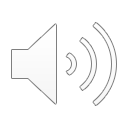 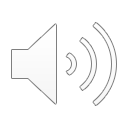 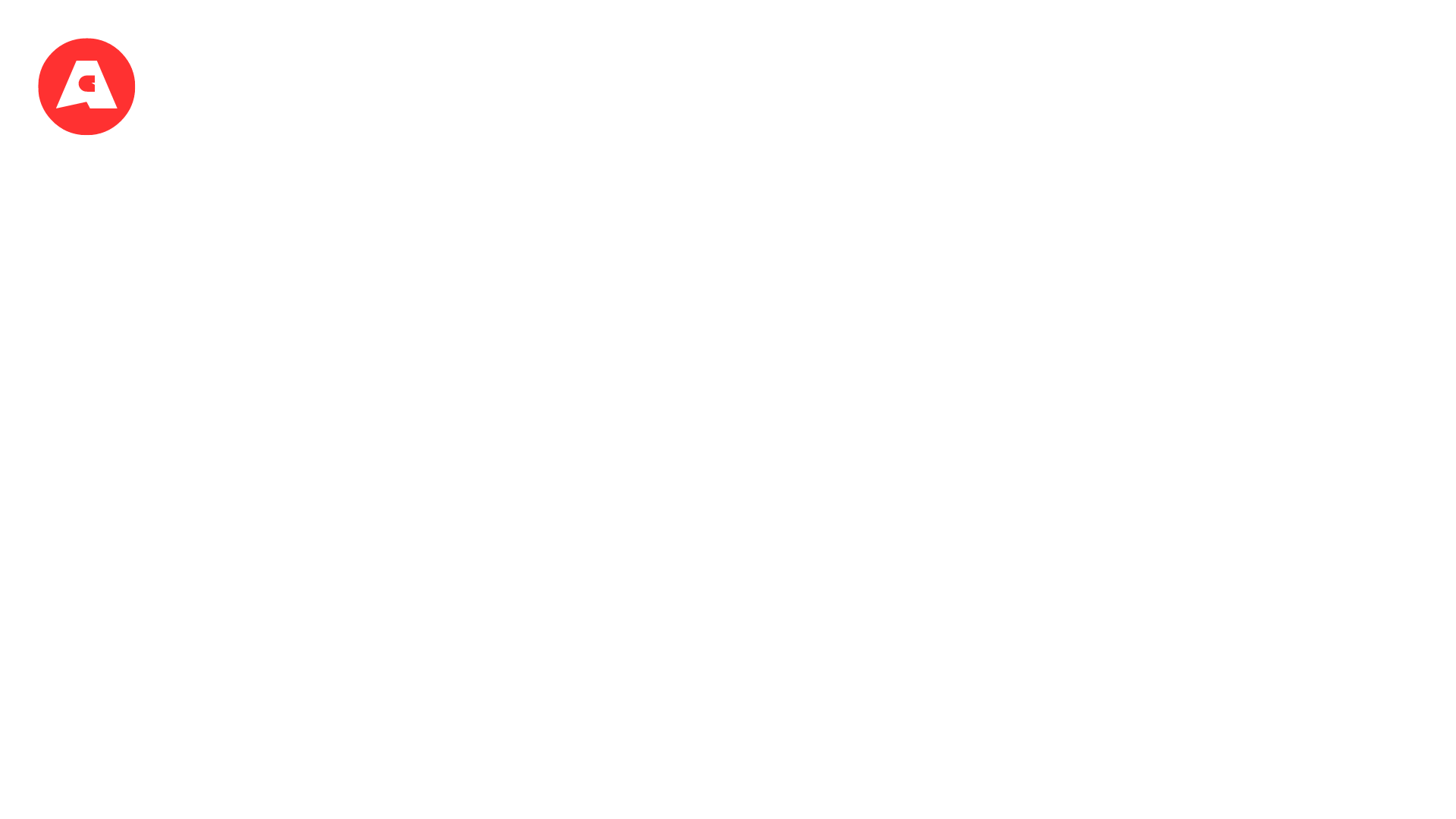 What was the letter and number combination that we brought from Egypt?
G3
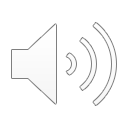 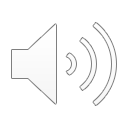 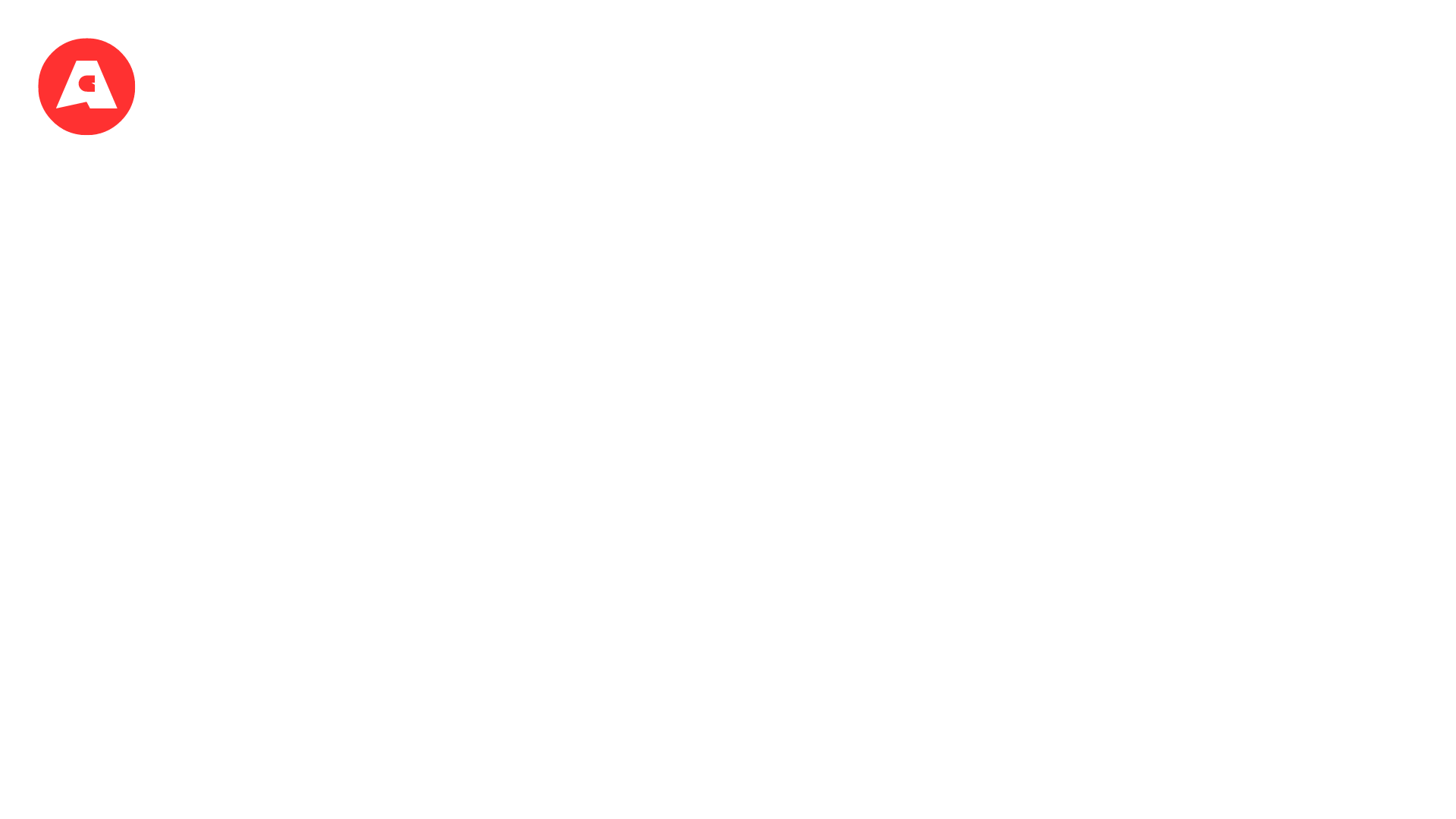 G3 is an Alpha-Numeric combination: a letter of the alphabet … and a number.
And it tells us that, in this code, G = 3!
3
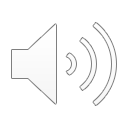 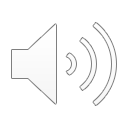 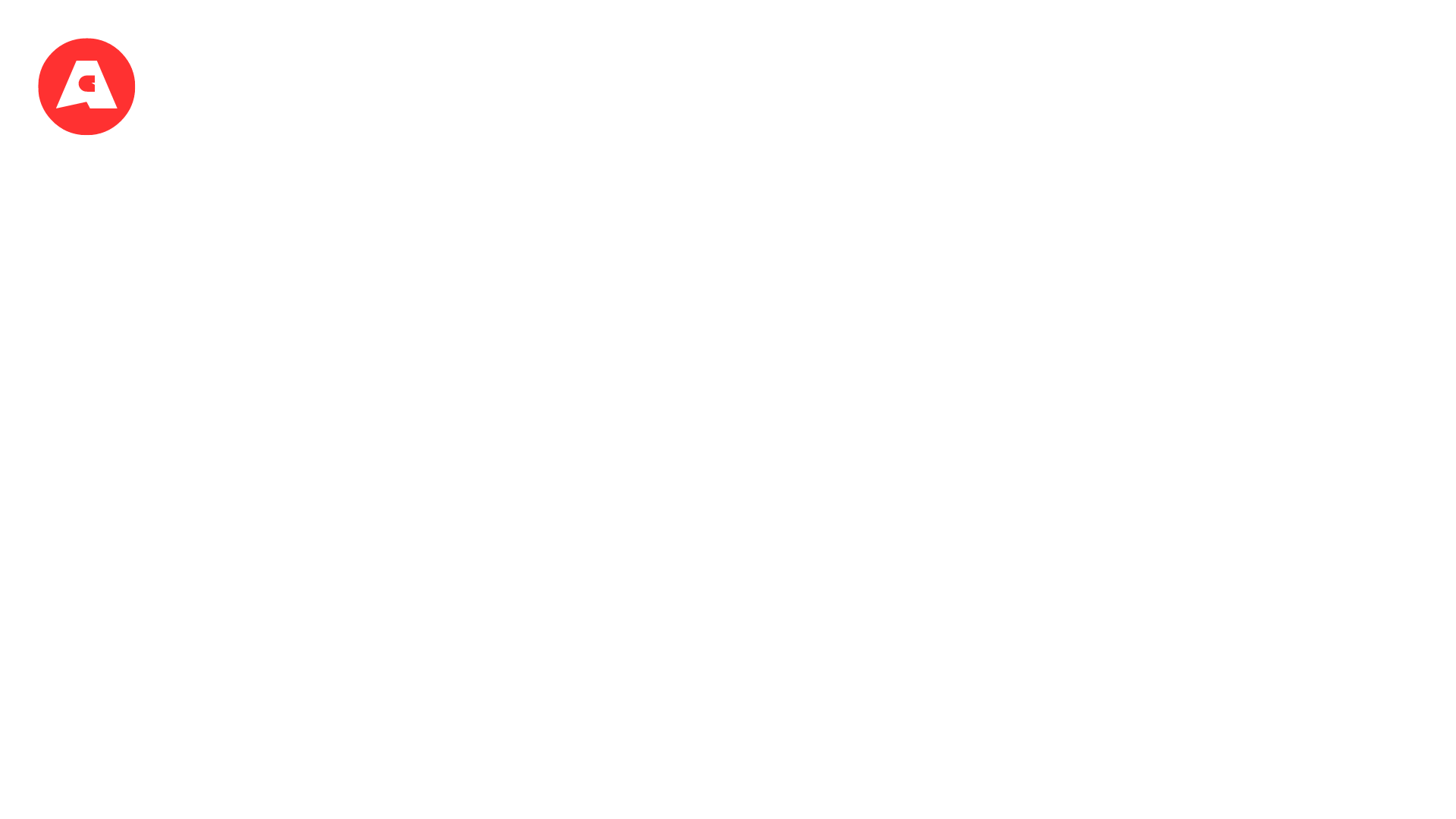 If G is 3, H must be 4, I will be 5 - and so on. What will J be?
6!
3
4
?
5
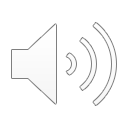 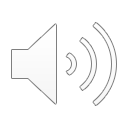 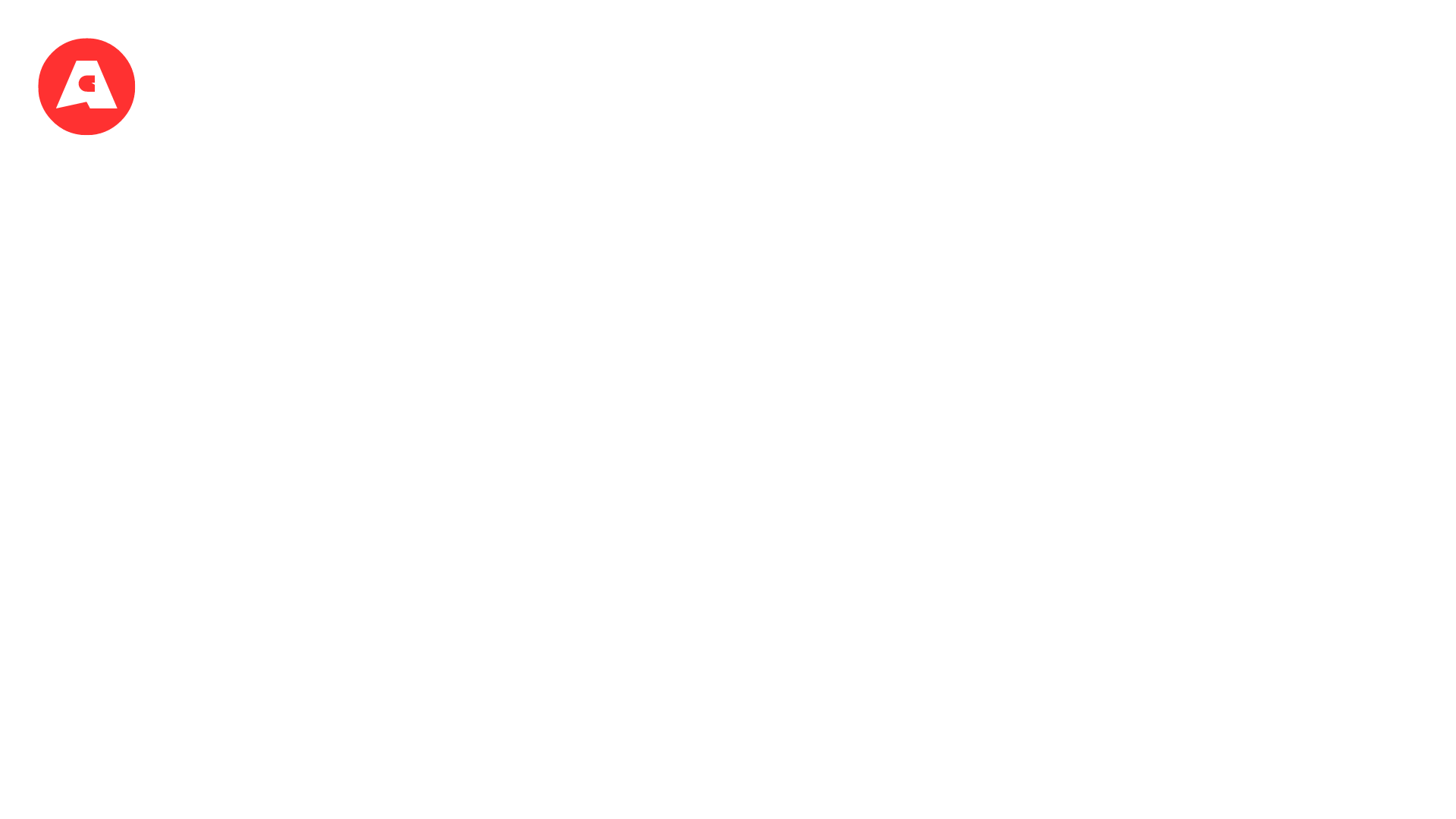 Let’s fill in the rest of the numbers.
We’re looking for a nine letter word.
3
7
9
24
26
28
8
23
25
27
4
6
5
11
13
15
10
12
14
21
22
17
19
20
16
18
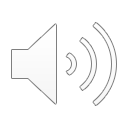 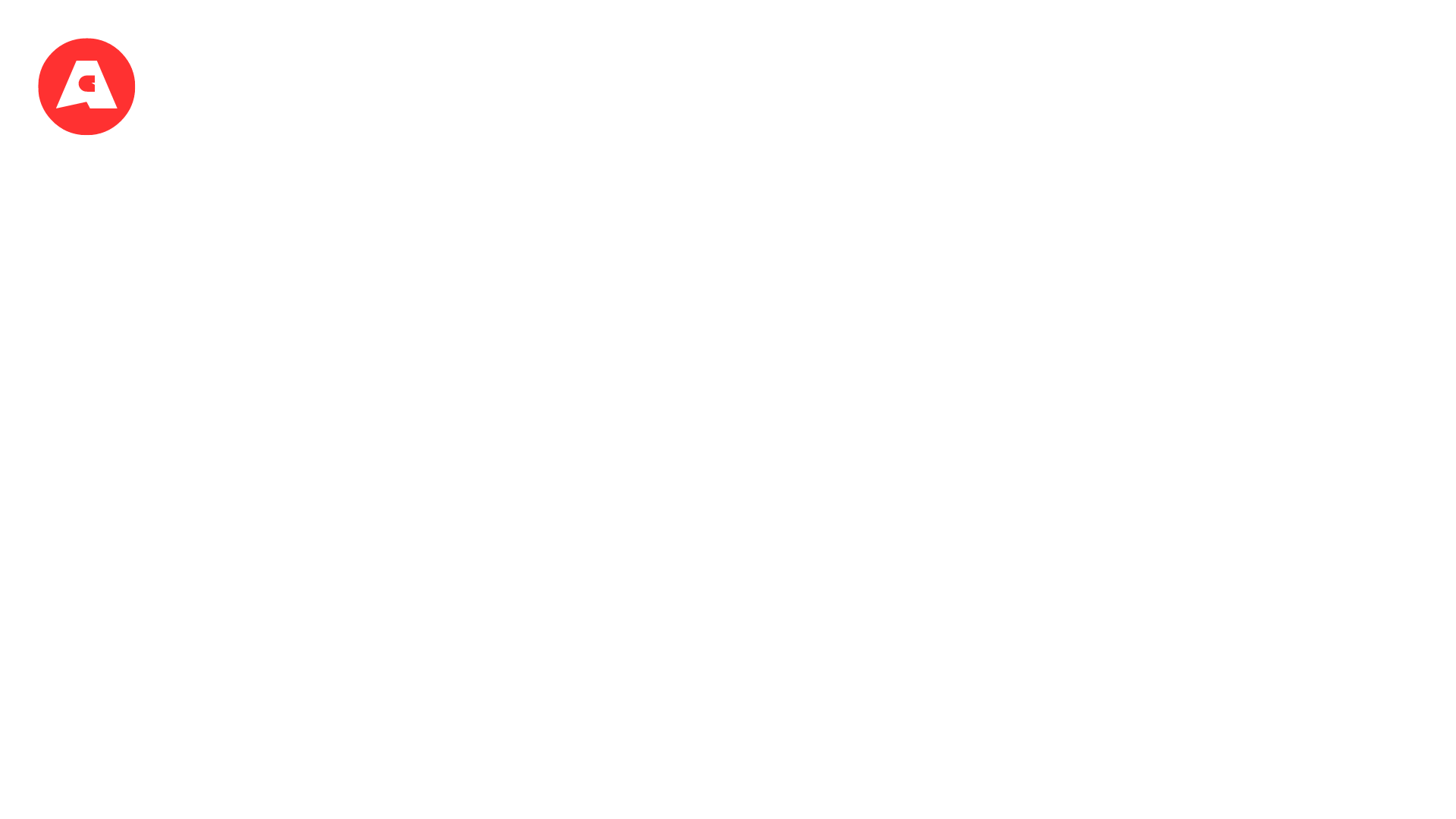 We’re looking for a nine letter word.
We’ll have to do some sums to find out what each letter is.
7
9
24
26
28
8
23
25
27
4
6
3
5
11
13
15
10
12
14
21
22
17
19
20
16
18
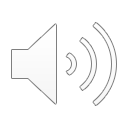 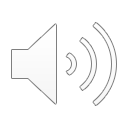 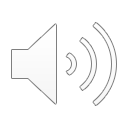 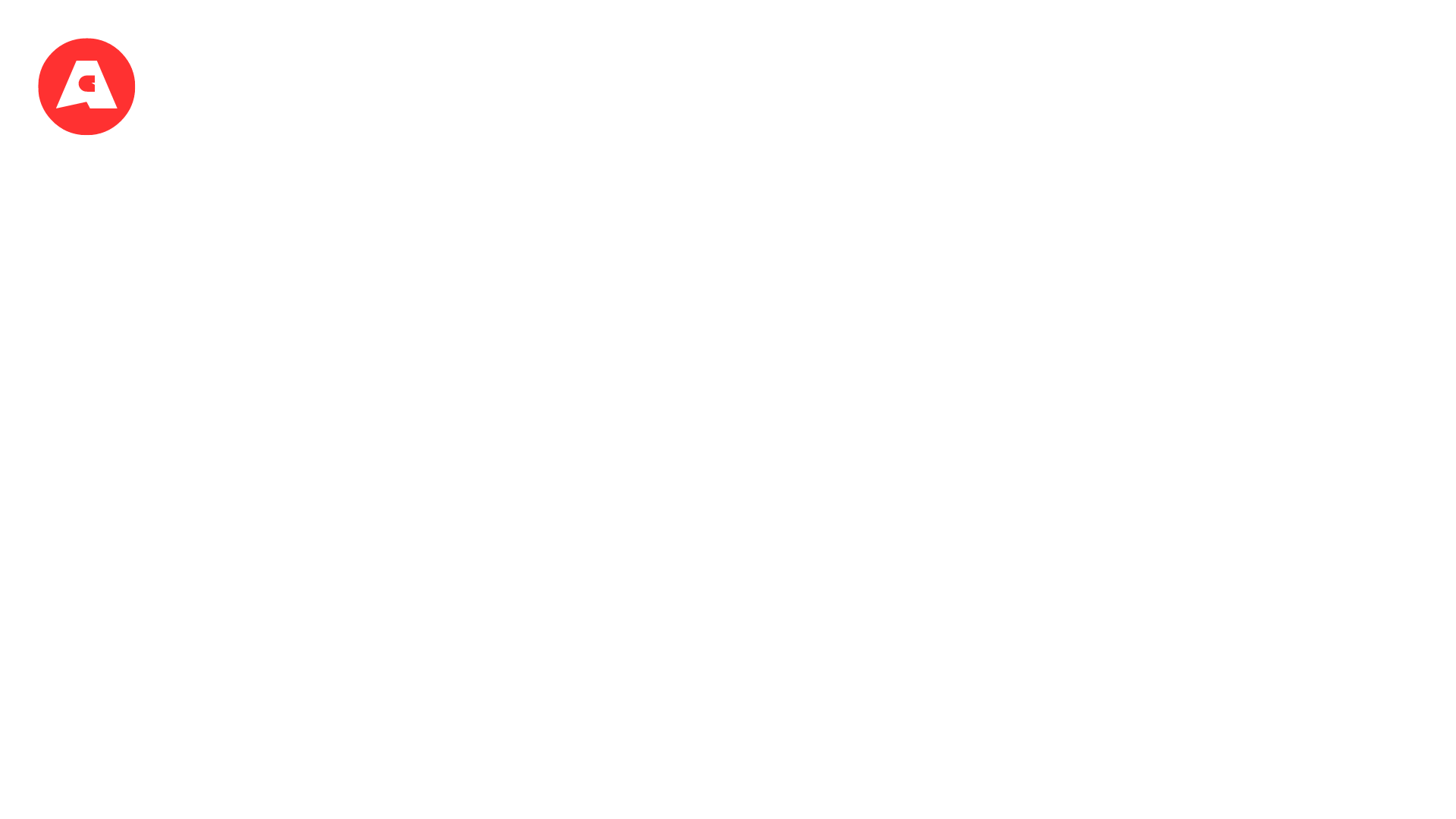 Let’s start with the first letter …
Here’s the sum.
7
9
24
26
28
8
23
25
27
4
6
3
5
11
13
15
10
12
14
21
22
17
19
20
16
18
=
16
14 + 2